Review
Inheritance
Overloading and overriding
example1.pde
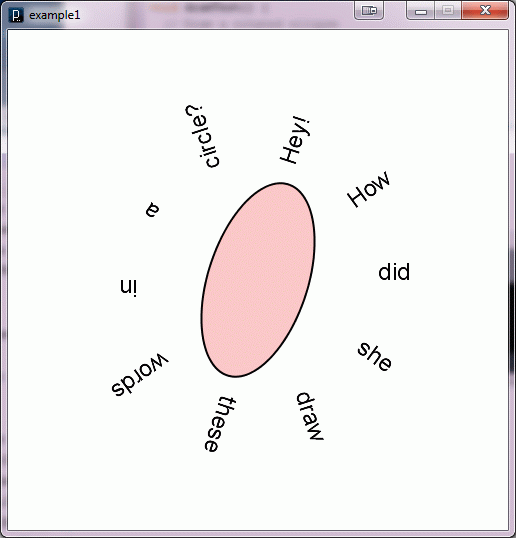 Up until now …
All movement and sizing of graphical objects have been accomplished by modifying object coordinate values.

Going forward, we have a new option…
We can leave coordinate values unchanged, and modify the coordinate system in which we draw.
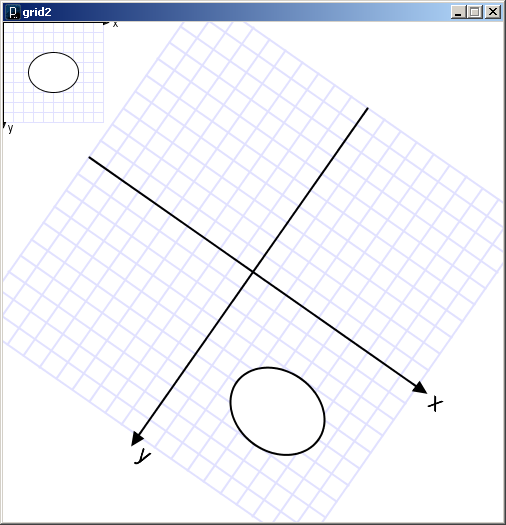 The commands that draw these two ellipses are identical.

What has changed is the coordinate system in which they are drawn.
Three ways to transform the coordinate system:

Scale
Magnify, zoom in, zoom out …
Translate
Move axes left, right, up, down …
Rotate
Tilt clockwise, tilt counter-clockwise …
Scale
All coordinates are multiplied by an x-scale-factor and a y-scale-factor.
Stroke thickness is also scaled.

	scale( factor );
	scale( x-factor, y-factor );
void setup() {
  size(500, 500);
  smooth();
  noLoop();
  
  line(1, 1, 25, 25);
}
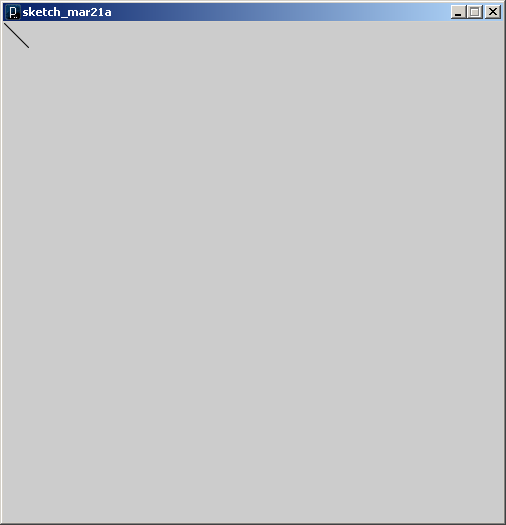 example2.pde
void setup() {
  size(500, 500);
  smooth();
  noLoop();
  
  scale(2,2);
  line(1, 1, 25, 25);
}
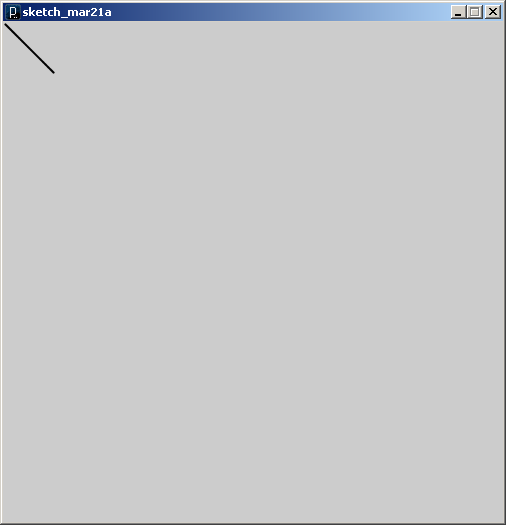 example2.pde
void setup() {
  size(500, 500);
  smooth();
  noLoop();
  
  scale(20,20);
  line(1, 1, 25, 25);
}
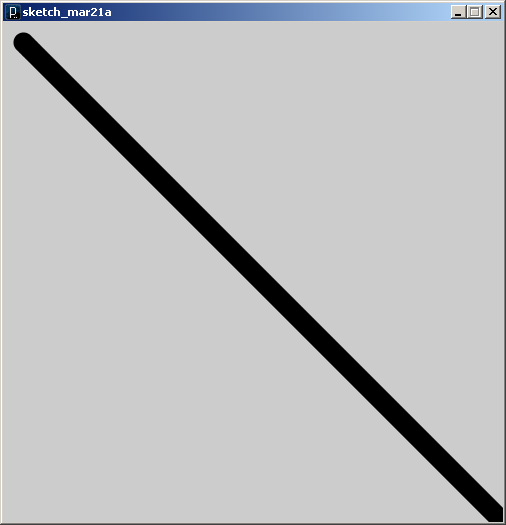 example2.pde
void setup() {
  size(500, 500);
  smooth();
  noLoop();
  
  scale(2,5);
  line(1, 1, 25, 25);
}
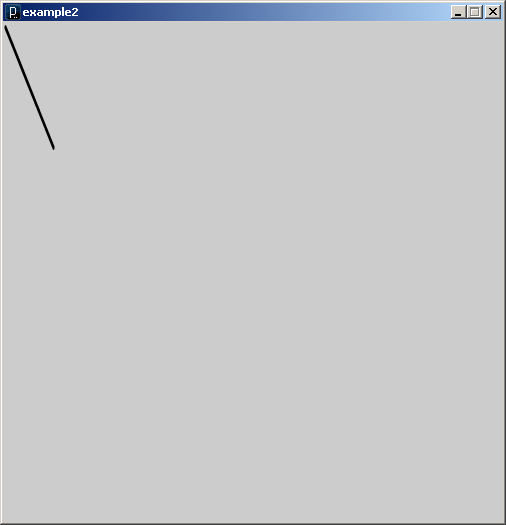 example2.pde
void setup() {
  size(500, 500);
  background(255);
  smooth();
  noLoop();
}

void draw() {
  grid();
  scale(2,2);
  grid();
}
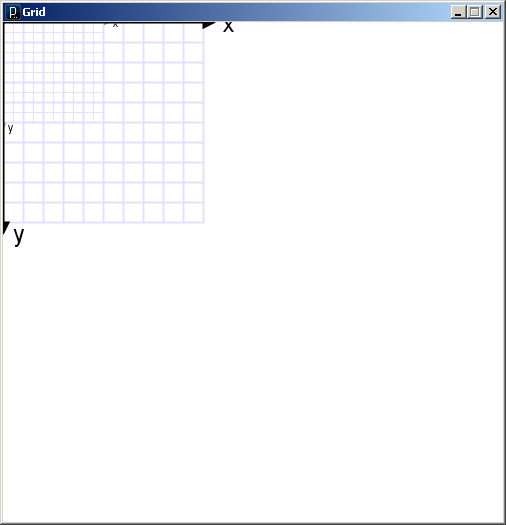 grid1.pde
void draw() {
  grid();
  fill(255);
  ellipse(50,50,40,30);

  scale(2,2);
  grid();
  fill(255);
  ellipse(50,50,40,30);
}
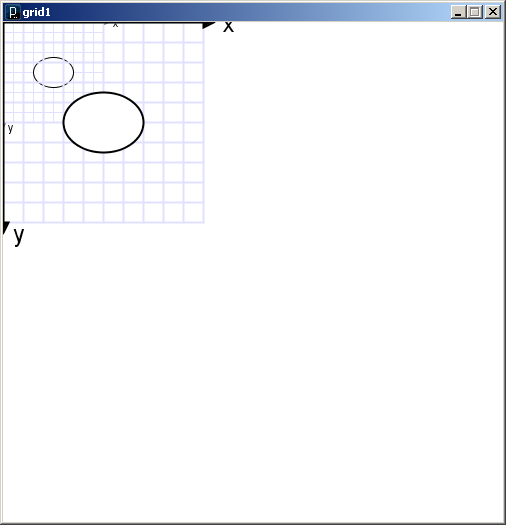 grid1.pde
Translate
The coordinate system is shifted by the given amount in the x and y directions.

	translate( x-shift, y-shift);
void draw() {
  grid();
  translate(250,250);
  grid();
}
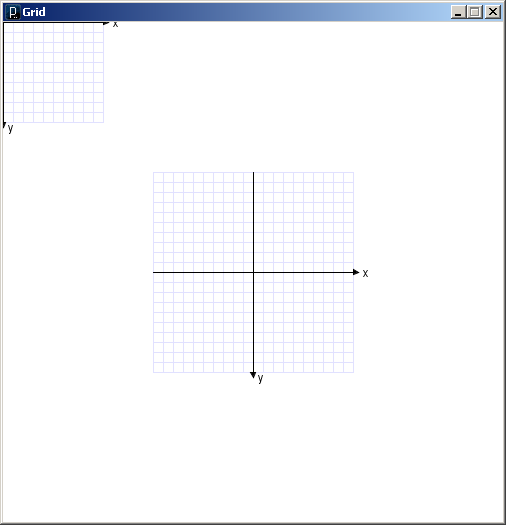 (250, 250)
grid2.pde
void draw() {
  grid();
  fill(255);
  ellipse(50, 50, 40, 30);

  translate(250, 250);
  grid();
  fill(255);
  ellipse(50, 50, 40, 30);
}
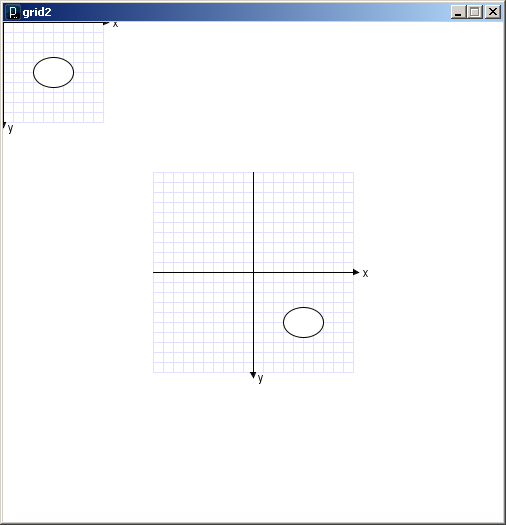 Transformations can be combined

Combine Scale and Translate to create a coordinate system with the y-axis that increases in the upward direction
Axes can be flipped using negative scale factors
void draw() {
  translate(0,height);
  scale(4,-4);
  grid();
}
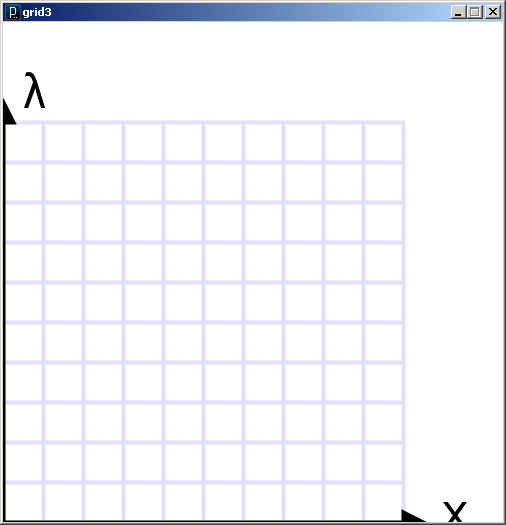 grid3.pde
Rotate
The coordinate system is rotated around the origin by the given angle (in radians).

	rotate( radians );
void draw() {
  rotate( 25.0 * (PI/180.0) );
  grid();
}
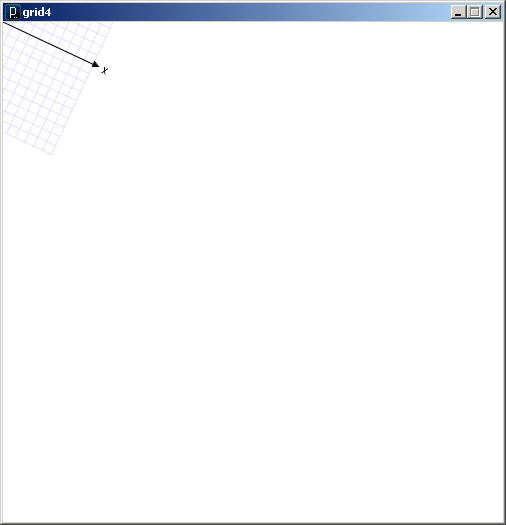 grid4.pde
void draw() {
  translate(250.0, 250.0);
  //rotate( 25.0 * (PI/180.0) );
  //scale( 2 );
  grid();
}
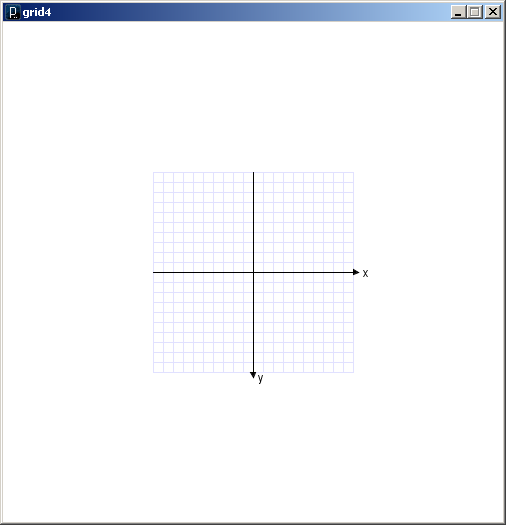 grid4.pde
void draw() {
  translate(250.0, 250.0);
  rotate( 25.0 * (PI/180.0) );
  //scale( 2 );
  grid();
}
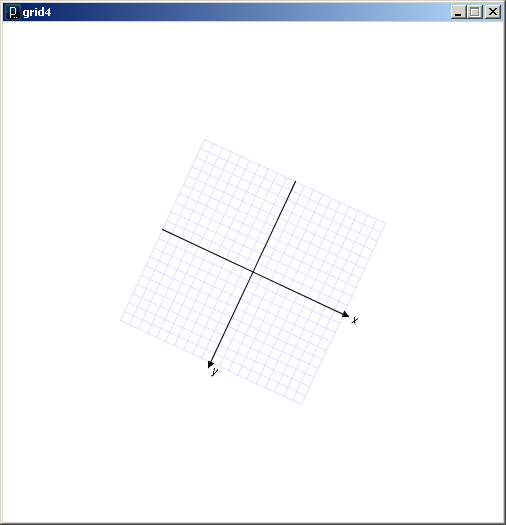 grid4.pde
void draw() {
  translate(250.0, 250.0);
  rotate( 25.0 * (PI/180.0) );
  scale( 2 );
  grid();
}
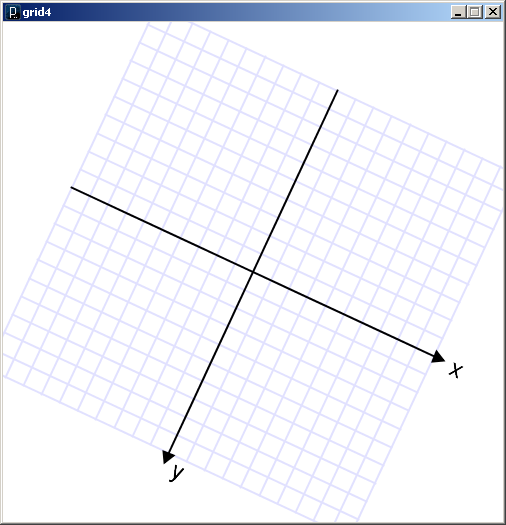 grid4.pde
void draw() {
  grid();
  fill(255);
  ellipse(50, 50, 40, 30);

  translate(250.0, 250.0);
  rotate( 25.0 * (PI/180.0) );
  scale(2);
  grid();
  fill(255);
  ellipse(50, 50, 40, 30);
}
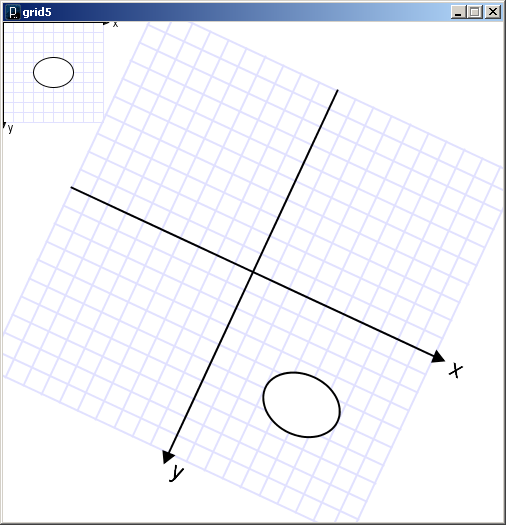 grid5.pde
Some things to note:
Transformations do NOT work within beginShape()/endShape();
Transformations are cumulative.
All transformations are cancelled prior to calling draw().
You can save and restore the current state of the coordinate system by calling
pushMatrix();
popMatrix();
String[] word = new String[] 
{"A","B","C","D","E","F","G","H","I","J","K","L","M","N","O","P","Q","R","S","T","U","V","W","X","Y","Z","0","1","2","3","4","5","6","7","8","9"};

void setup() {
  size(500, 500);
  smooth();
  noLoop();
}

void draw() {
  background(255);
  translate(250,250);
  
  fill(0);
  for (int i=0; i<word.length; i++) {
    text( word[i], 0.0, -150.0 );
    rotate(radians(10));
  }
}
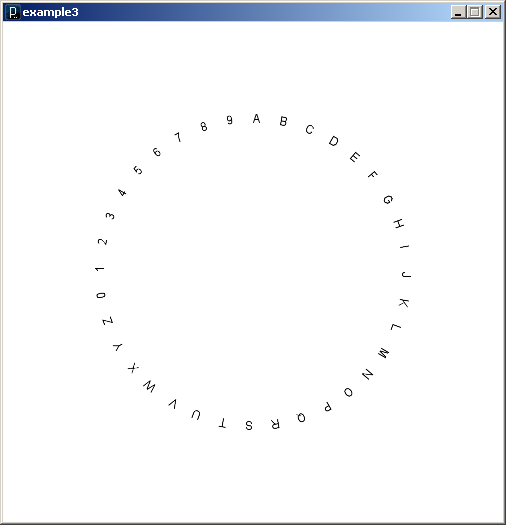 Each time through the loop an additional 10 degrees is added to the rotation angle. 

Total rotation accumulates.
example3.pde
String[] word = new String[] 
{"A","B","C","D","E","F","G","H","I","J","K","L","M","N","O","P","Q","R","S","T","U","V","W","X","Y","Z","0","1","2","3","4","5","6","7","8","9"};

float start = 0.0;

void setup() {
  size(500, 500);
  smooth();
}

void draw() {
  background(255);
  translate(250,250);
  
  fill(0);
  rotate(start);

  for (int i=0; i<word.length; i++) {
    text( word[i], 0.0, -150.0 );
    rotate(radians(10));
  }

  start += radians(1);
}
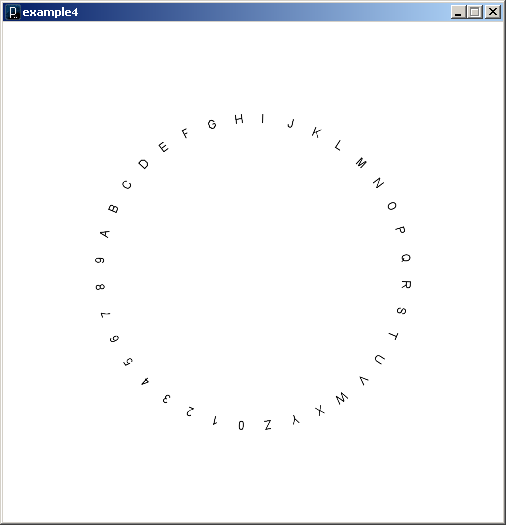 Each time through the loop an initial rotation angle is set, incremented, and saved in a global.

Transformations reset each time draw() is called.
example4.pde
Transformations work in 3D
Z is depth (into or out of the screen)
Negative z goes into the screen
translate(0, 0, -100);
Translate(0, 0, 100);
If using 3D transformations
Change to 3D coordinates
Add a third argument to size to change the default renderer to P3D or OPENGL
import processing.opengl.*
-Z
+X
+Y
A starfield using matrix transformations
starfield.pde
x
z
We want to find the point
where each star is projected
on our viewport.
x'
z'